Освоение навыков умывания, одевания, 
поведения за столом
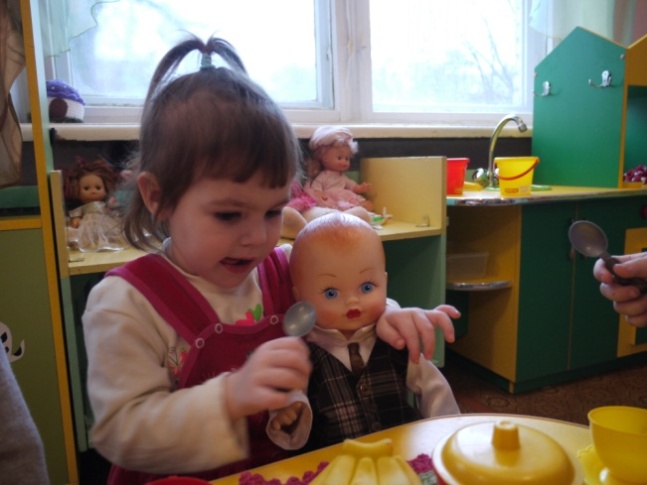 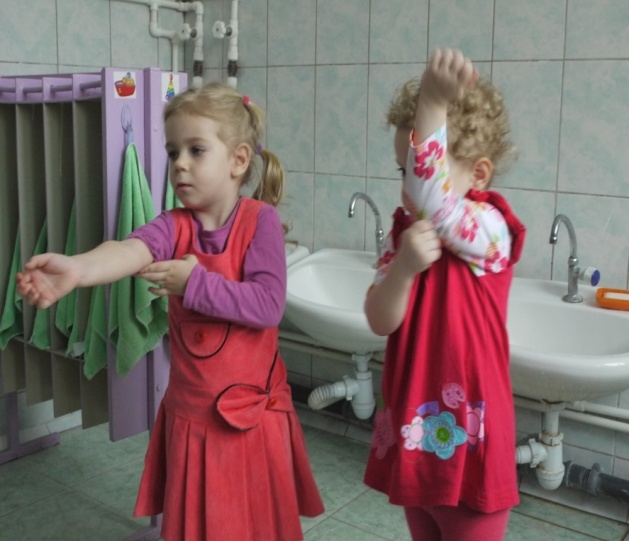 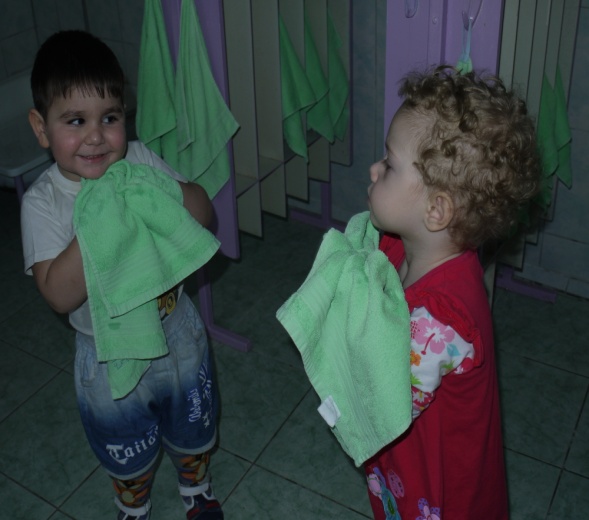 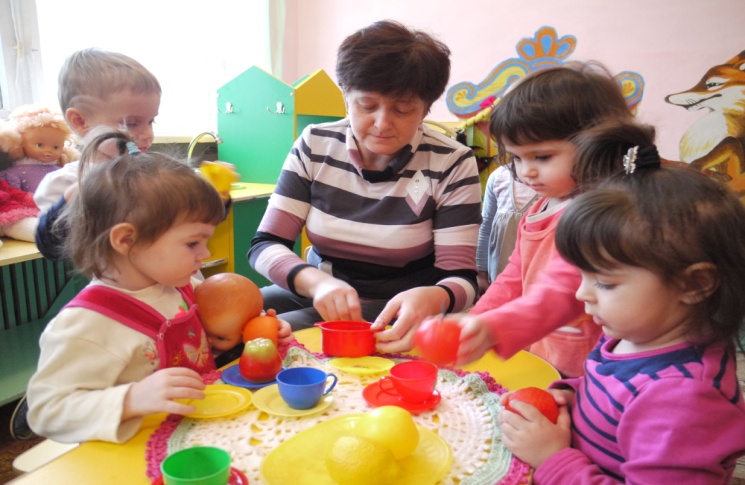 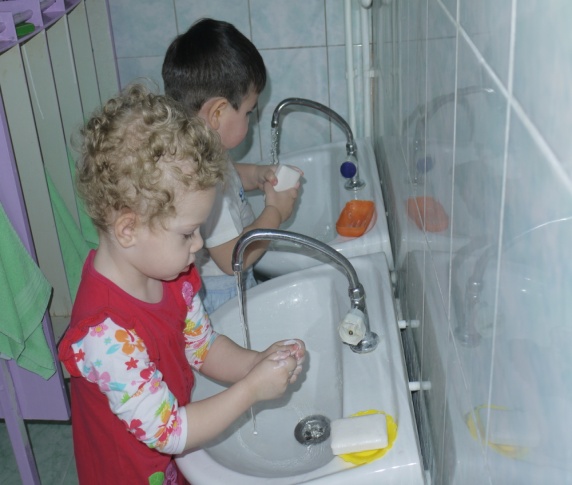 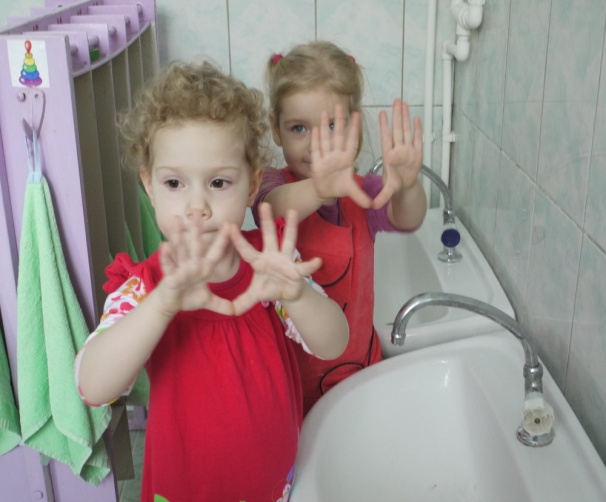 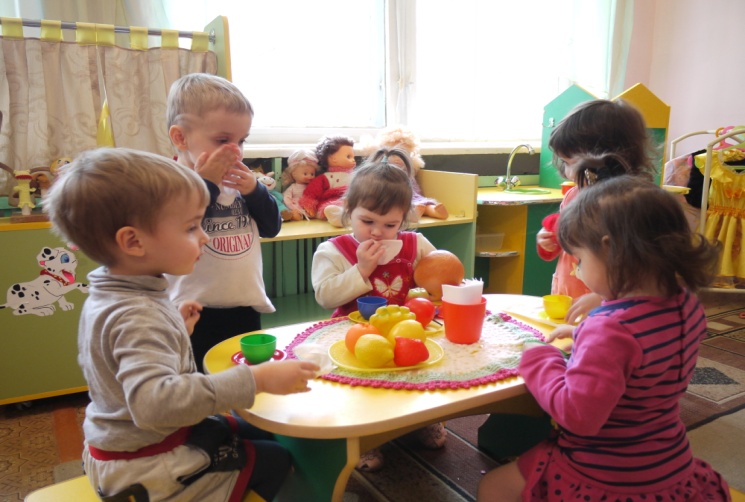 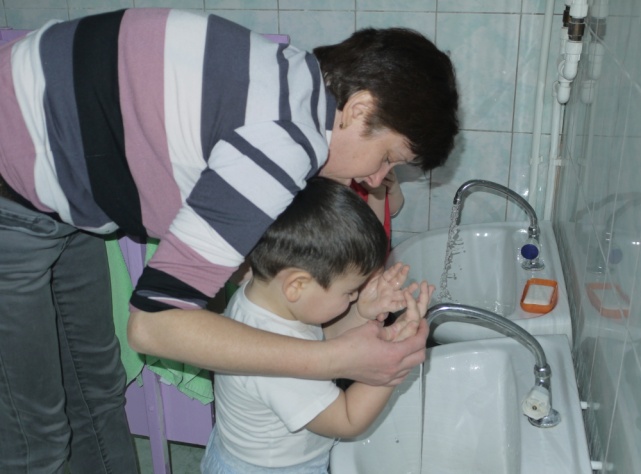 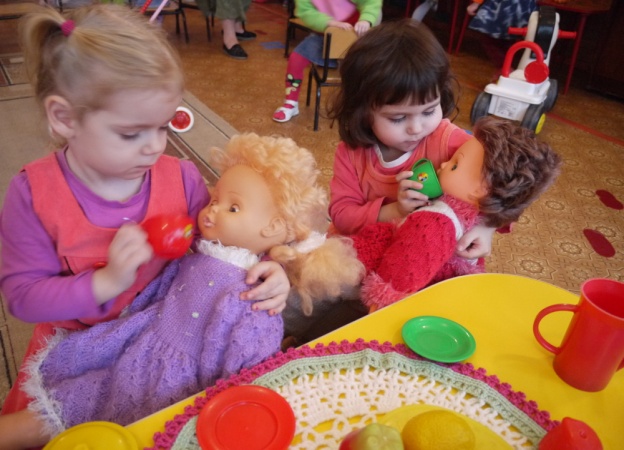 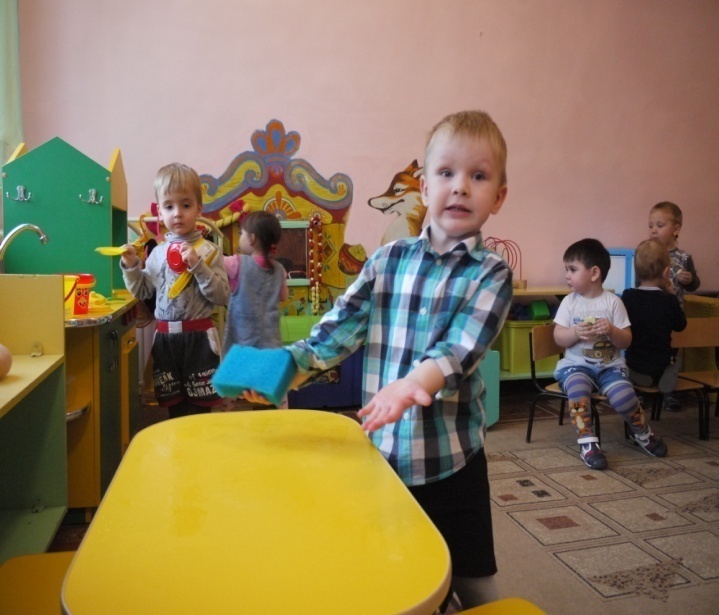 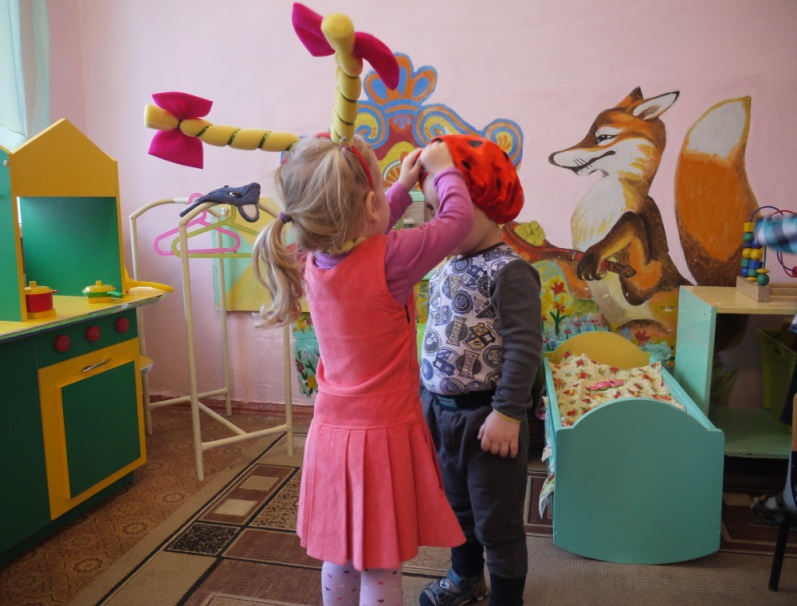 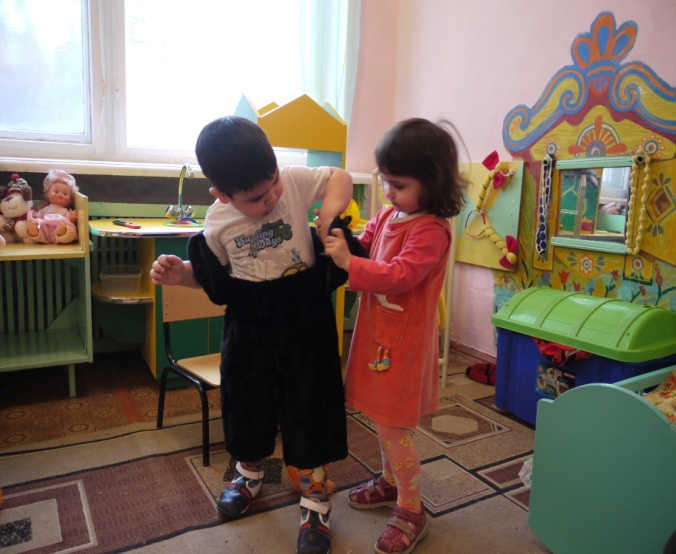 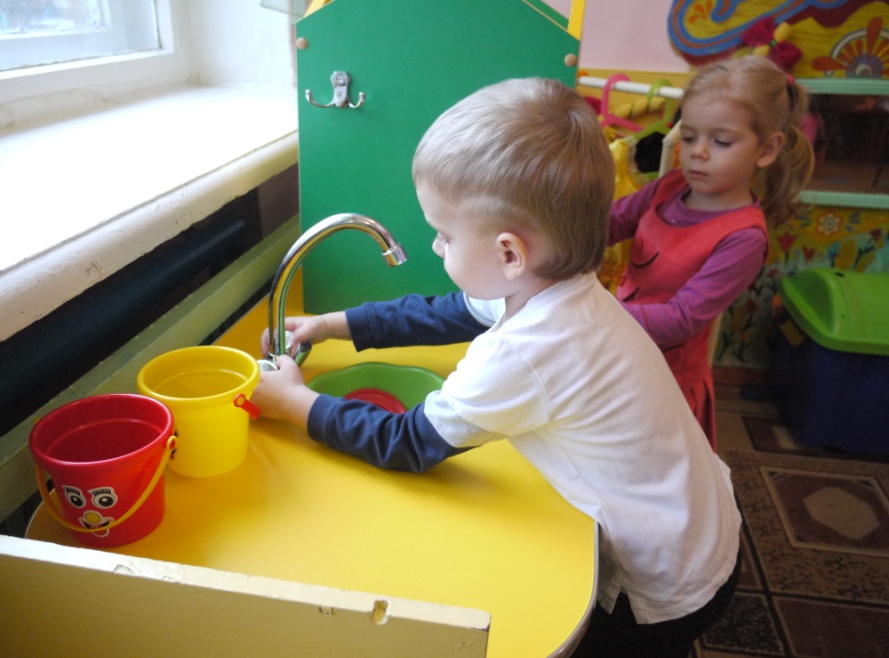 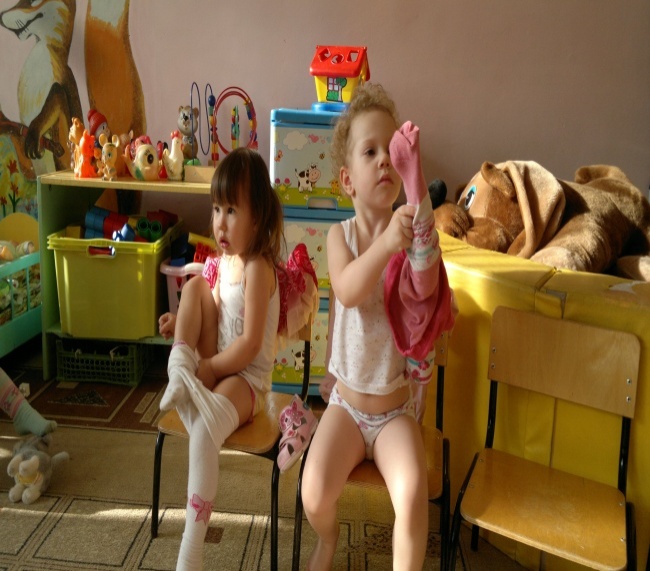 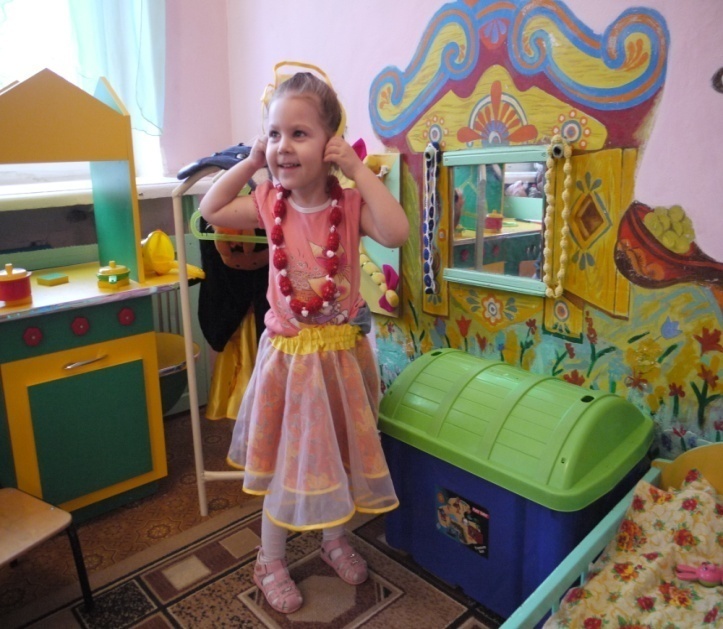 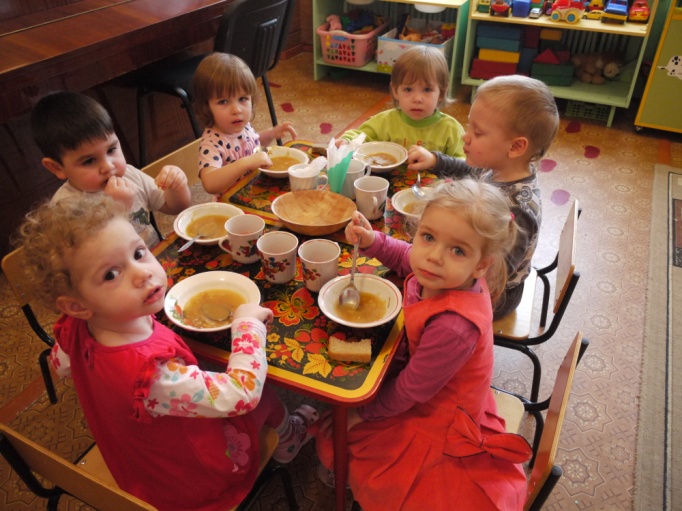 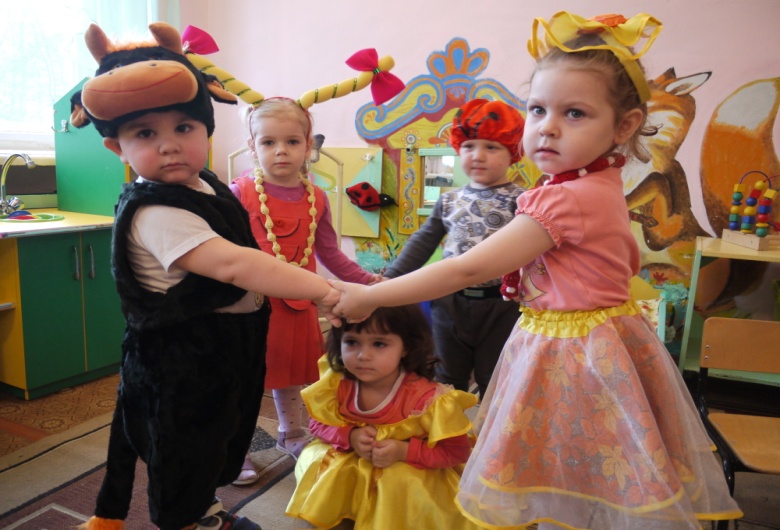 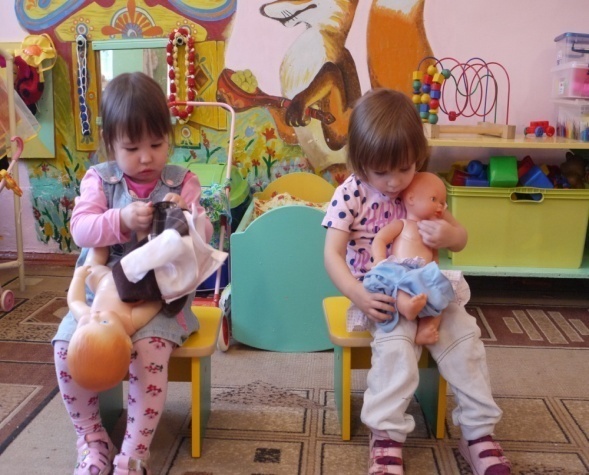